Insert Company Logo
Welcome to <Company Name>’s new lending platform!
Apply for loans & share your financial data securely … in minutes
Convenience
With our new portal, gather and share your financial data with us ... in minutes. It's a one-time set up for the duration of your loan.
Save Time
No more preparing financial documents each month as part of your loan reporting. Your information will be shared seamlessly with us and you’ll be prompted for additional questions.
Control Over Your Data
Once connected, your information is encrypted and only accessible by authorised loan and credit officers. You can revoke this connection any time.
Getting Started Is Easy
Step 1: Wait for an email invitation
Step 2: Sign-in to your secure account
Step 3: Follow the portal instructions to connect your financial data in 1 minute!
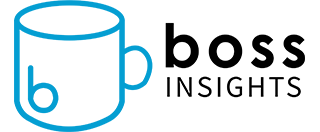 Powered by
Questions
Access our Frequently Asked Questions to learn more.